L’existentialisme de Sartre
Niveau du cadre européen de référence pour les langues:B1 / B2
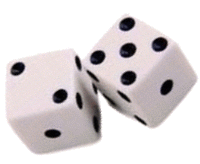 Josien Jense
josien.jense@student.ua.ac.be
josienjense@hotmail.com
Les jeux sont faits !
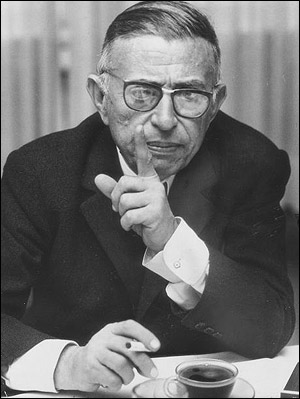 Contenu
L’enfer, c’est les autres.
Introduction
Tâche
Processus par étapes
Evaluation
Ressources
Objectifs
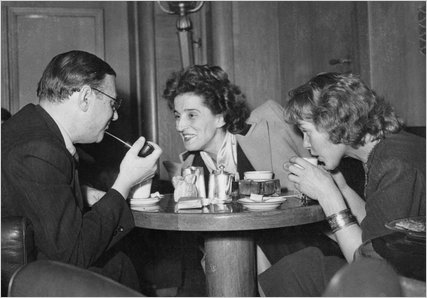 Introduction
Qui suis-je ?

Qu’est-ce que je fais ici ?

Pourquoi j’existe ?

     Voilà trois questions que chacun se pose un jour ou l’autre et qui ont préoccupé un grand nombre de philosophes.L’histoire humaine a connu beaucoup de philosophes importants. Essayez de mettre les noms de quelques exemples à la place correspondante dans la ligne de temps:                  				          						           
Introduction
d) Spinoza
e) Kant
f) Montaigne
g) Epicure
a) Coornhert
b) Socrate
c) Erasme
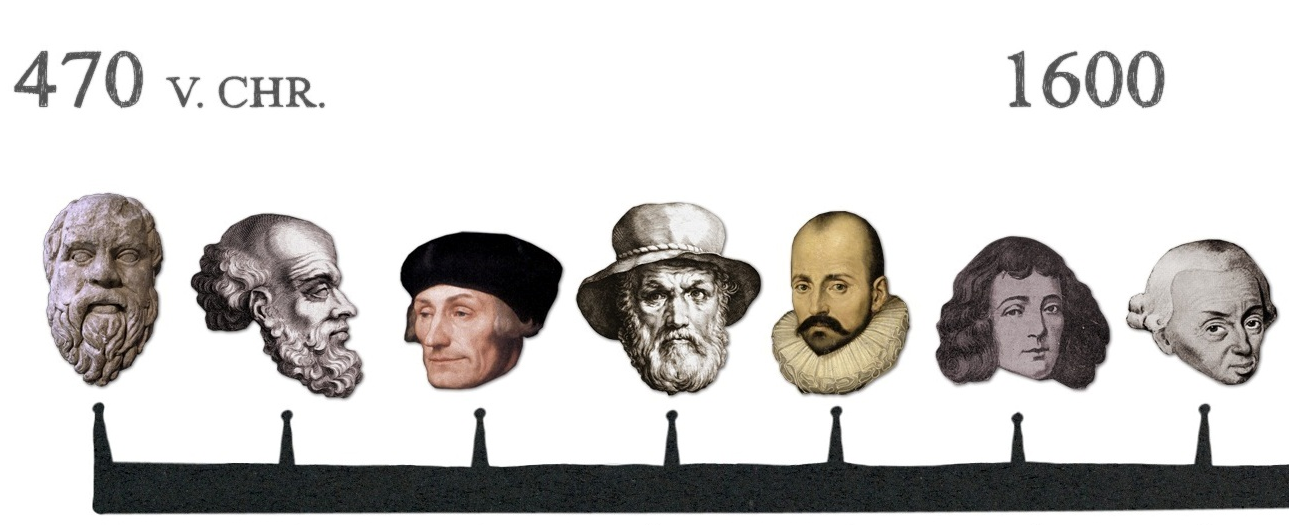 Cliquez pour voir la réponse:
1	   2	          3                      4	5	    6                      7
b
g
c
a
f
d
e
 
Introduction
a) Sartre
b) Wollstonecraft
c) Multatuli
d) Arendt
e) Popper
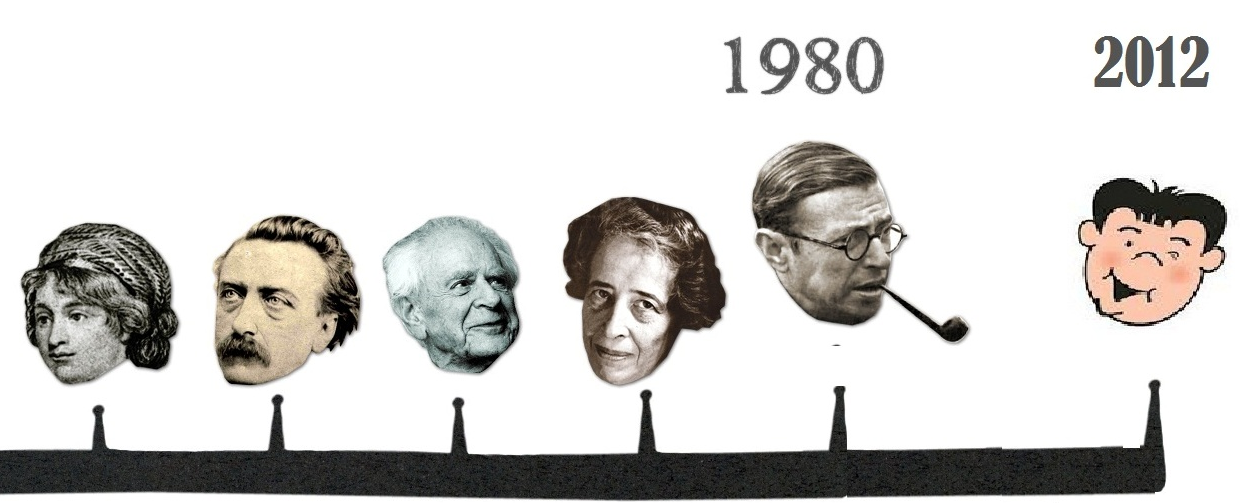 1	         2 	                3	`  4	            5
Toi   ?
b
c
e
d
a
Tâche
Le gouvernement a fait une constatation préoccupante: les élèves du secondaire sont de moins en moins au courant des grands philosophes. Afin de changer cette situation, le gouvernement a décidé de faire développer des dépliants philosophiques, afin de les distribuer dans toutes les écoles. Pour cette tâche, les ministres ont choisi les élèves les plus adéquats, c’est-à-dire…  VOUS !

    Le sujet du dépliant que vous devez faire, est:l’existentialisme de Sartre.
C’est moi !
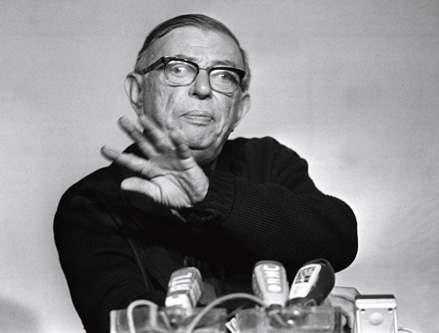 Tâche
Votre dépliant sera composé d’une feuille A4, en utilisant les deux côtés. Vous pouvez choisir vous-même comment vous le plierez. Le dépliant doit contenir l’information suivante:
une description de la vie de Jean-Paul Sartre,
une explication de ses idées principales,
votre opinion personnelle concernant l’existentialisme de Sartre.

	Les diapositives suivantes vous aideront à mener cette tâche à bonne fin. 
Etape 1: la vie de Jean-Paul Sartre
Vous allez découvrir qui était Jean-Paul Sartre, en écrivant une petite biographie (300 mots). Vous vous basez sur les questions suivantes:

Sartre est né quand et où? Comment était son enfance ?
 Comment était sa vie d’étudiant ? 
 Est-ce qu’il s’est marié ?
Qu’est-ce qu’il faisait pendant la guerre  ?
Il a fondé quelle revue ?
Est-ce qu’il avait une préférence politique ? 
Quels prix a-t-il gagnés ?

Mentionnez aussi les titres les plus importants de son œuvre littéraire. 
Soignez votre langage et structurez bien votre texte.
Vous pouvez consulter les sites mentionnés ci-dessous
      (faites une commande recherche: ‘Sartre’):
http://www.ina.fr
http://www.larousse.fr/encyclopedie
http://expositions.bnf.fr/sartre/
http://www.cvm.qc.ca/encephi/accueil2.htm
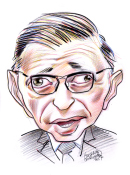 Etape 2: l’existentialisme
En utilisant les mêmes sites, vous allez élaborer maintenant un aperçu des idées principales de l’existentialisme de Sartre (300 mots). 
Commencez par une introduction sur les origines de l’existentialisme générale.
Ensuite, approfondissez l’existentialisme de Sartre. Il faut au moins expliquer les notions suivantes:1) L’être humain2) La liberté3) L’engagement
Faites de nouveau attention au langage, et structurez clairement votre texte.
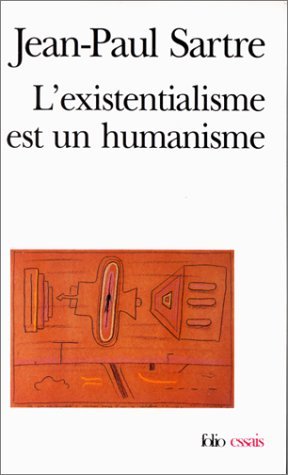 Etape 3: votre opinion
Maintenant, c’est à vous de philosopher! 
Qu’est-ce que vous pensez de la personne de Sartre? Et de ses idées? Est-ce que vous pouvez vous y retrouver ou y a-t-il des éléments avec lesquels vous n’êtes pas d’accord? 
Ecrivez un texte d’environ 250 mots.
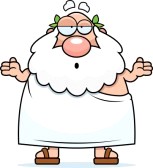 Fini!
Voilà, vous avez toutes les informations nécessaires pour votre dépliant philosophique! Maintenant il ne vous reste que soigner la mise en page. 
Cherchez des images adéquates pour rendre votre dépliant le plus attrayant possible: http://www.google.fr/imghp?hl=fr&tab=wi
Vous pouvez aussi inclure des citations: http://www.babelio.com/auteur/Jean-Paul-Sartre/2157/citations
Contrôlez bien si vous avez tout inclus. Il n’y a pas d’erreurs d’orthographe ou de grammaire? 
Finalement: n’oubliez pas de rendre votre dépliant au professeur!
Evaluation
Evaluation
Evaluation
Evaluation
Ressources
http://www.ina.fr 
http://www.larousse.fr/encyclopedie
http://expositions.bnf.fr/sartre/
http://www.cvm.qc.ca/encephi/accueil2.htm
http://www.google.fr/imghp?hl=fr&tab=wi
http://www.babelio.com/auteur/Jean-Paul-Sartre/2157/citations
Objectifs
Les élèves sont prêt(e)s à…- chercher de l’information sur les sites proposés.- écouter et regarder des fragments audio-visuels    présentés sur ces sites. - élaborer un dépliant attrayant sur le sujet donné. 
A la fin de cette webquest, vous serez capable de…
- d’expliquer comment l’existentialisme est né.- de donner une petite biographie de Jean-Paul Sartre.- d’expliquer les grandes lignes de l’existentialisme.- de donner leur opinion personnelle concernant la personne de Sartre et ses idées.
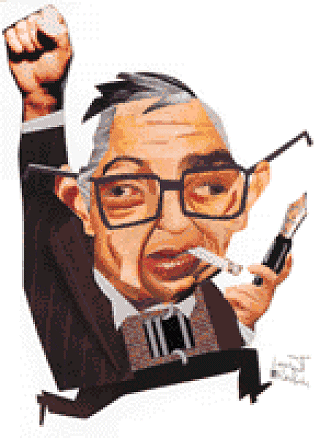 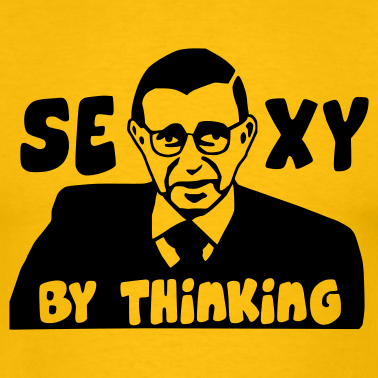